Мій педагогічний досвід: Організація роботи секції матеріалознавства КУ «Волинська обласна МАН»
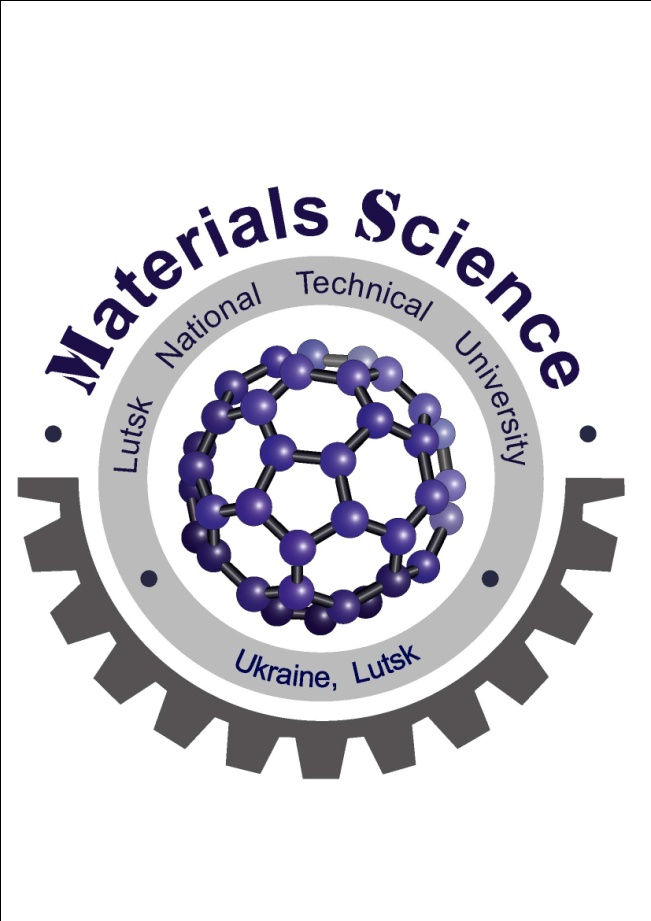 Ольга Гулай, д.п.н., доцент, професор кафедри матеріалознавства Луцького НТУ
Керівник секції матеріалознавства 
КУ «ВО МАН»
Коротка довідка про автора
Закінчила Львівський державний університет ім. Івана Франка у 1992р. Спеціальність: «Хімія». Кваліфікація: хімік, викладач.
 Кандидат технічних наук за спеціальністю 05.02.01 – матеріалознавство. 
Доктор педагогічних наук за спеціальністю 13.00.04 – теорія і методика професійної освіти.
Вчене звання -  доцент кафедри хімії.
Автор понад 160 наукових праць та навчальних посібників, серед яких 2 одноосібні та 3 колективні монографії, 2 патенти на корисну модель, 2 навчальні посібники, статті у фахових вітчизняних і закордонних журналах та наукових збірниках.
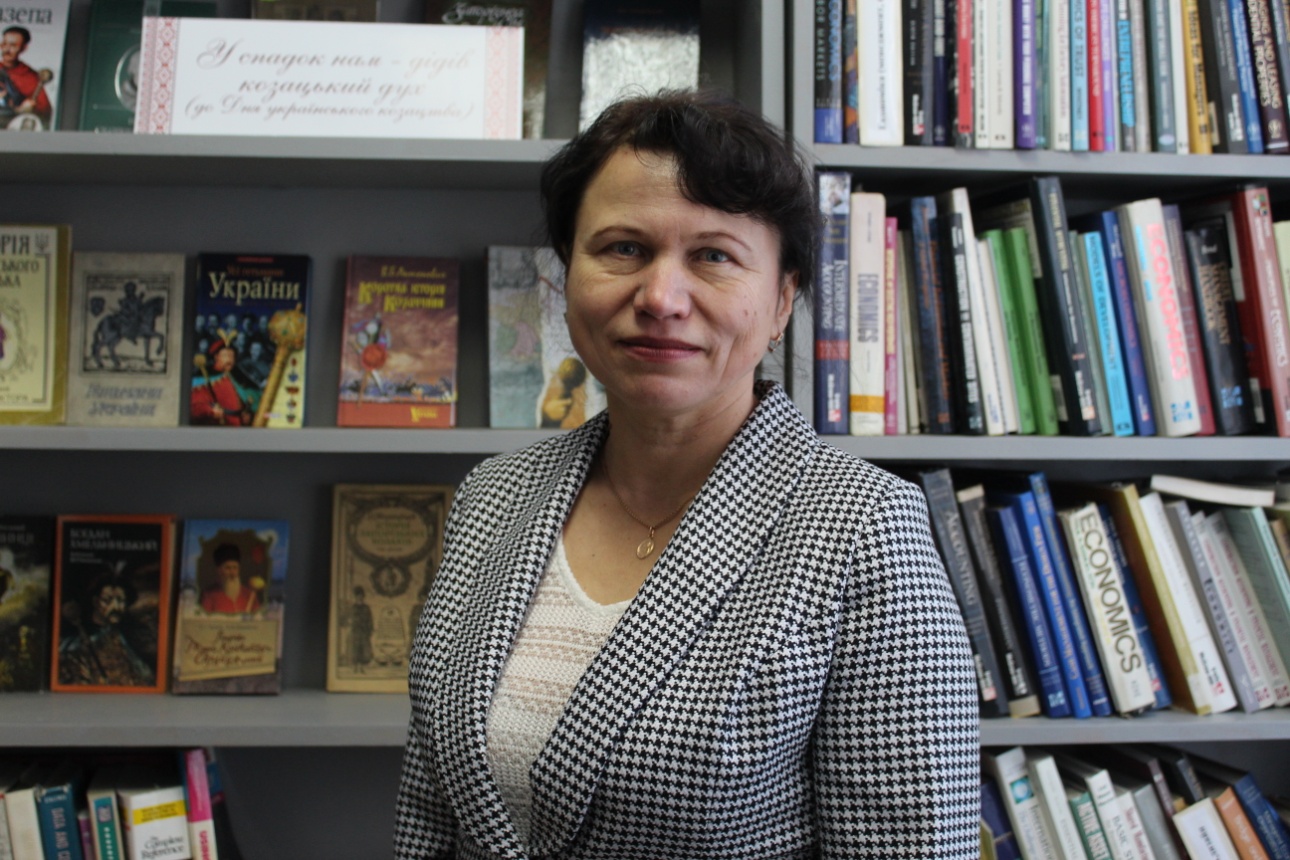 Гулай Ольга Іванівна, професор кафедри матеріалознавства Луцького національного технічного університету, керівник секції матеріалознавства КУ «Волинська обласна МАН»
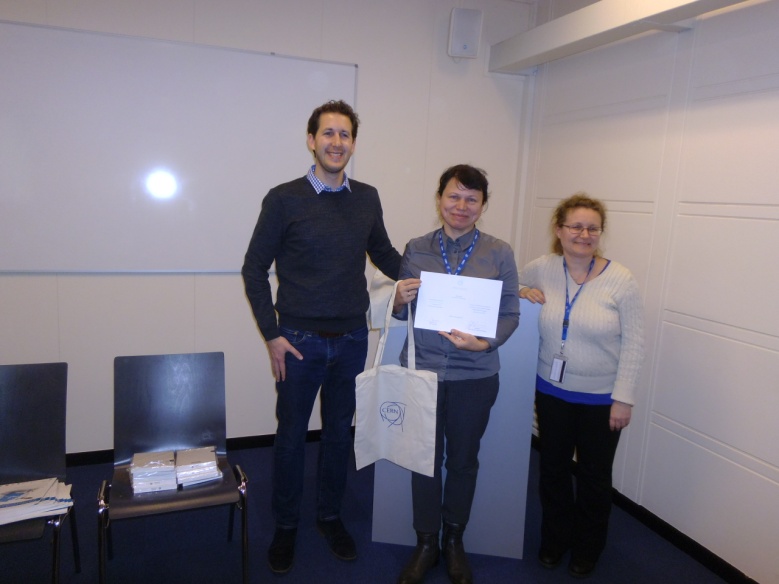 Міжнародне стажування у Європейському центрі ядерних досліджень у м. Женеві (Швейцарія) 4-9 грудня 2016 р.
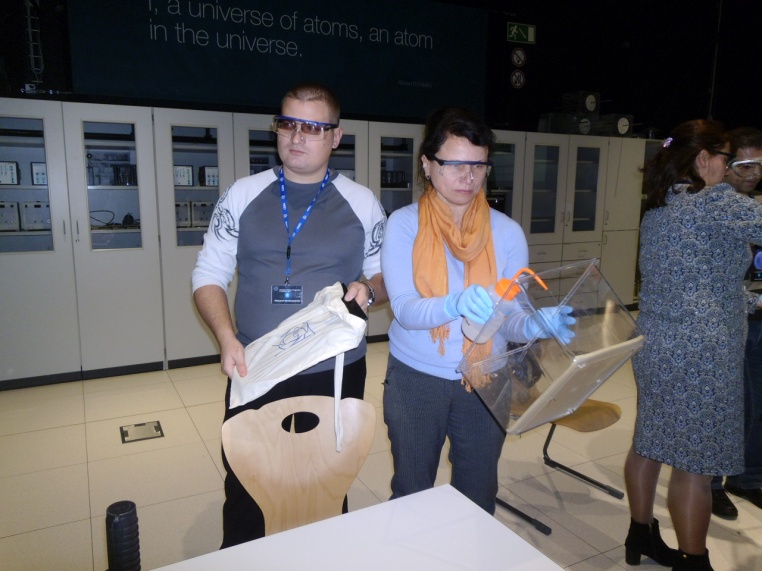 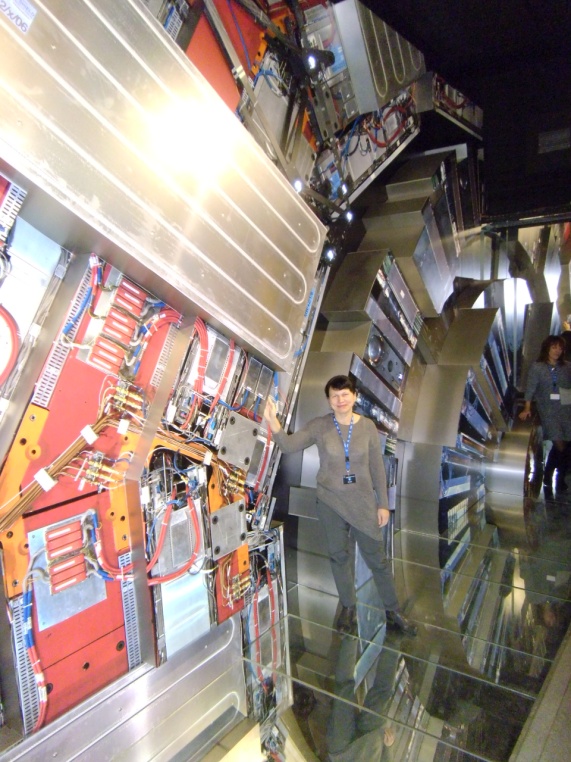 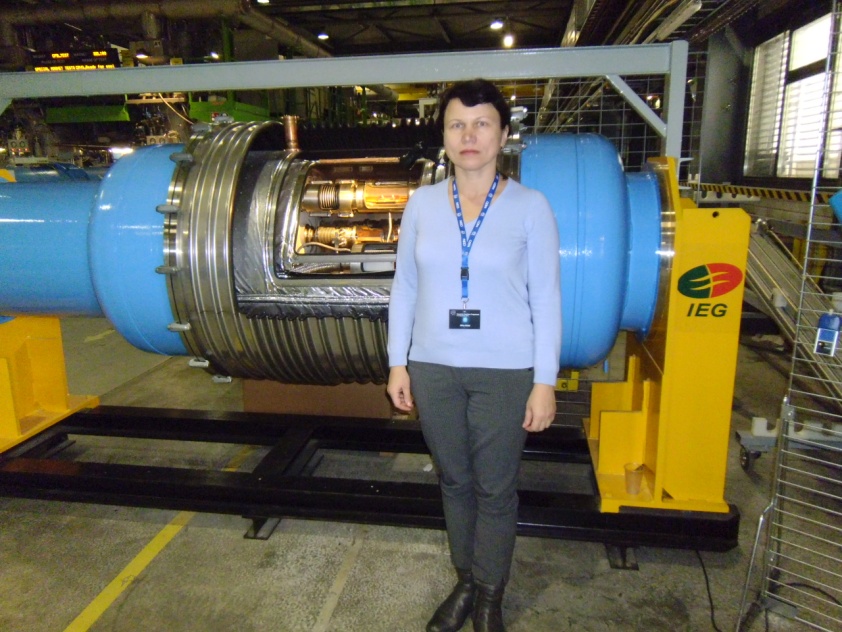 Наука – це цікаво
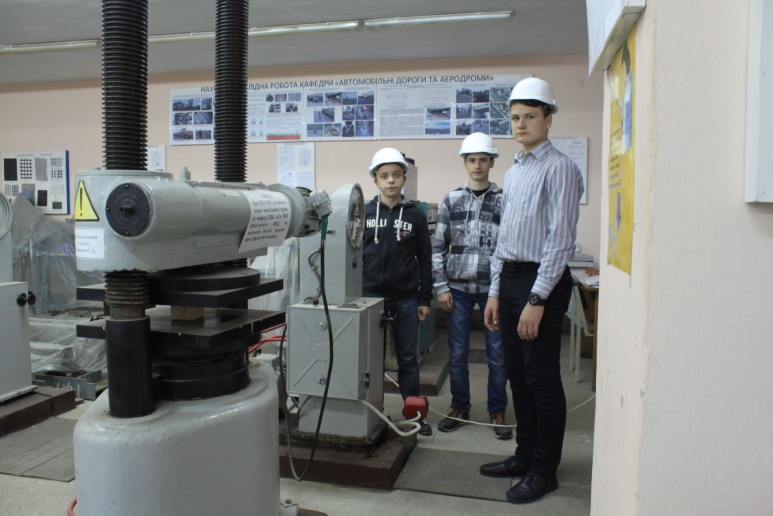 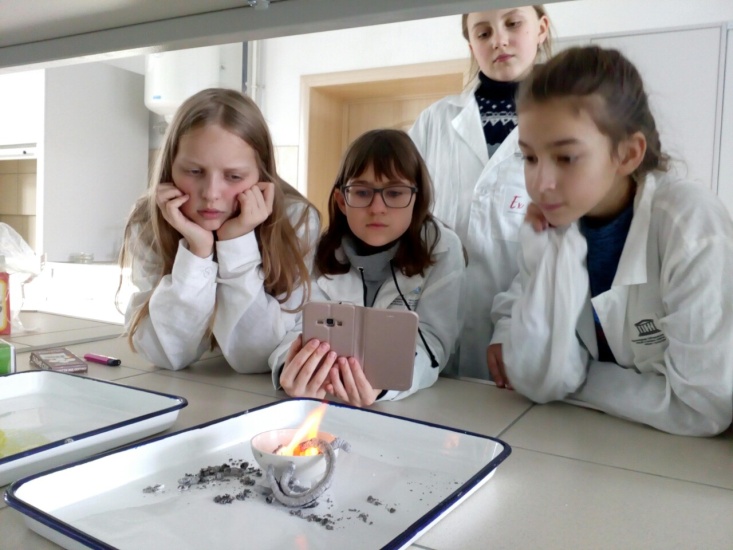 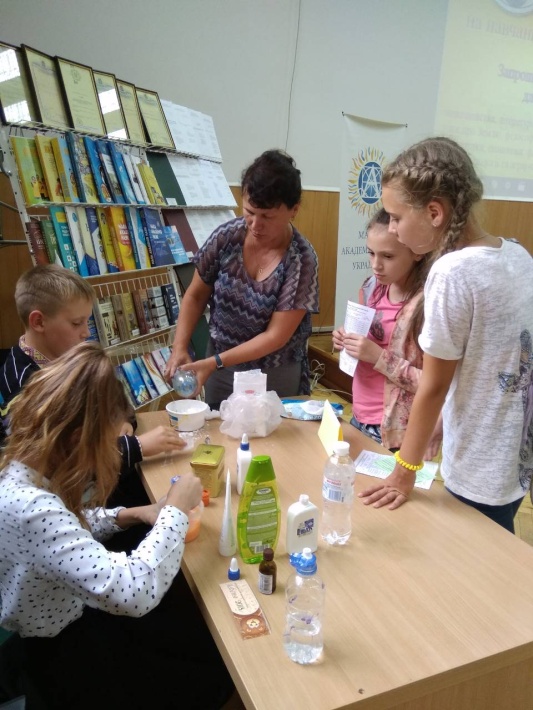 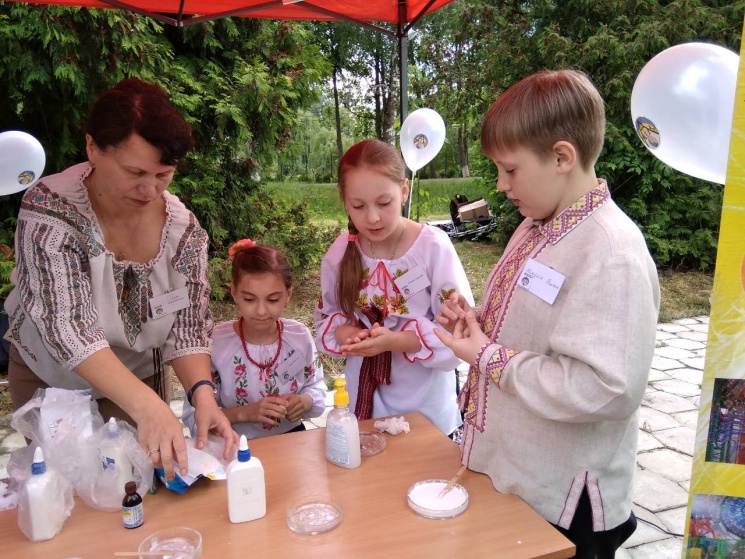 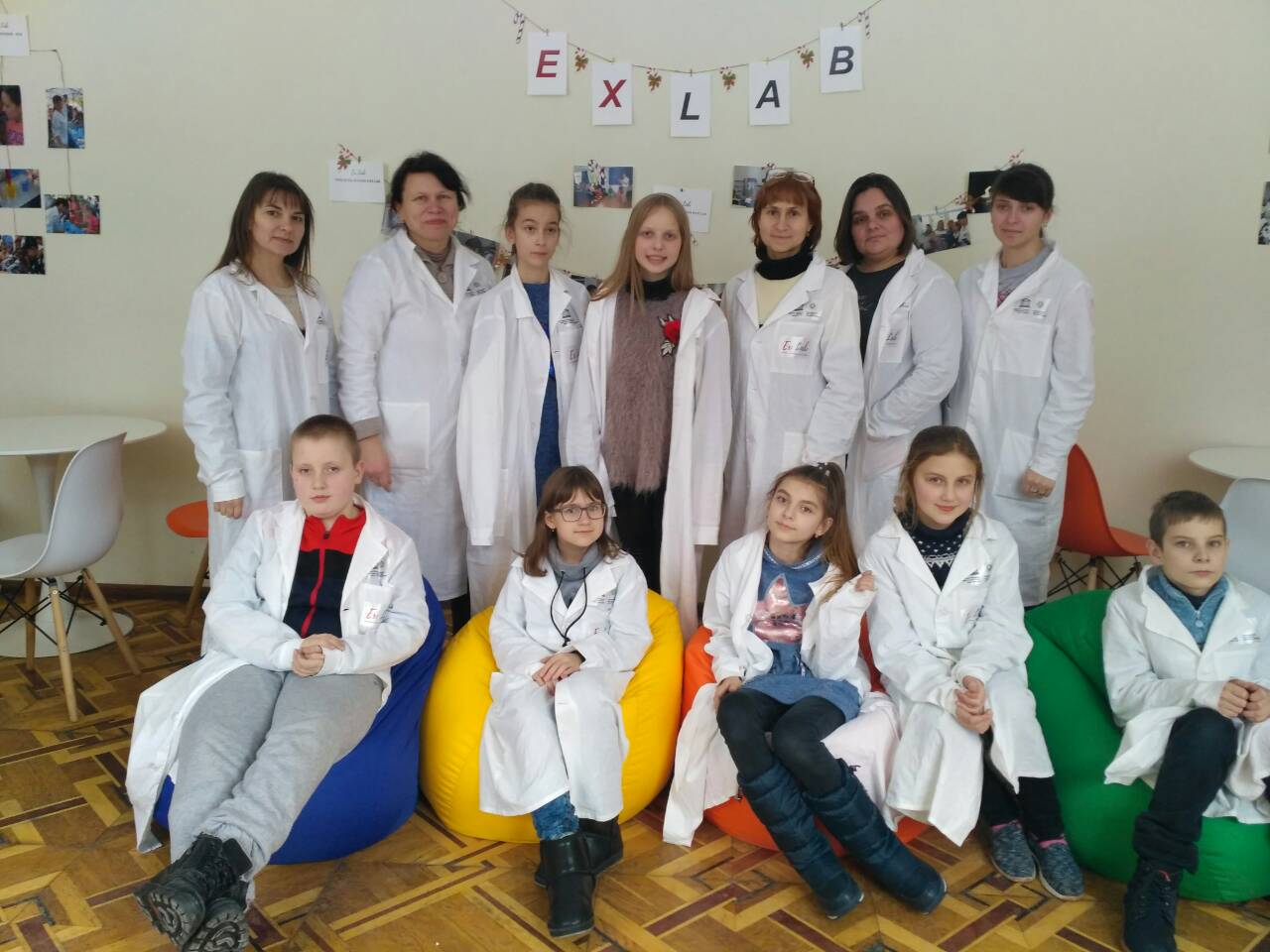 Участь у Всеукраїнському конкурсі-захисті наукових робіт МАН (ІІІ етап)
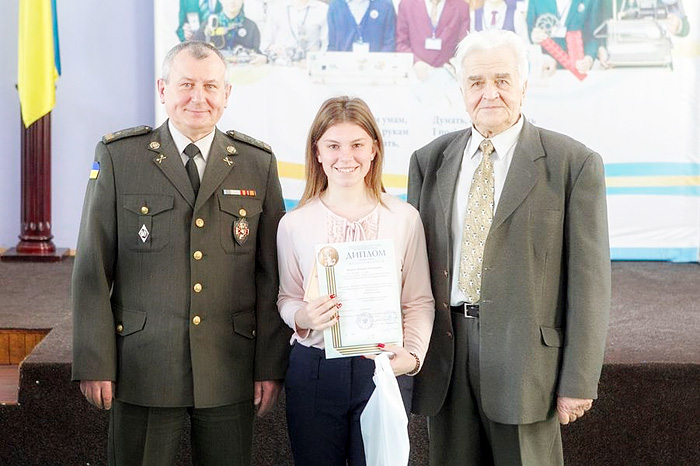 1) 2014 р. Юзюк Олександр, учень 11 класу, Луцька гімназія № 21 ім. М. Кравчука: Диплом третього ступеня;

2) 2017 р. Назарчук Вікторія, учениця 11 класу, Луцька гімназія № 4 імені Модеста Левицького Луцької міської ради Волинської області: Диплом третього ступеня;

3) 2018 р. Кавара Артем, учень 11 класу, Луцька гімназія № 21 імені Михайла Кравчука: Диплом другого ступеня.
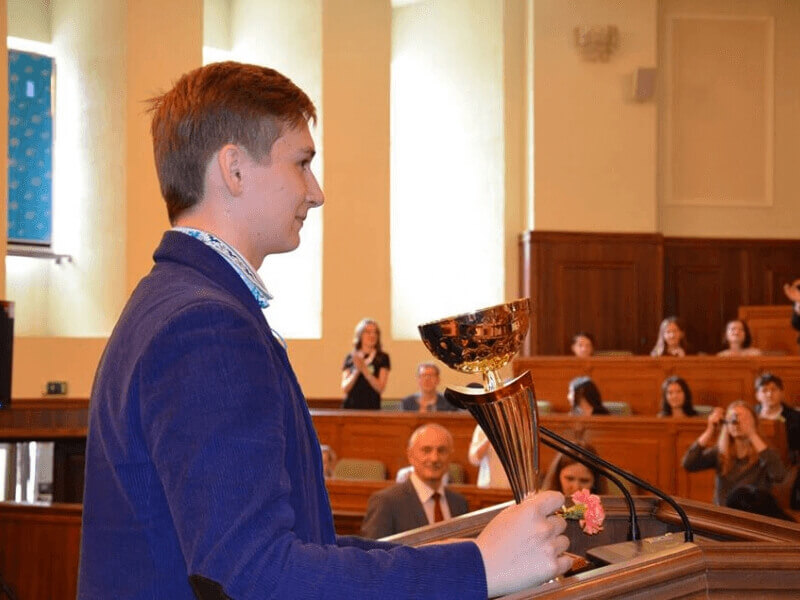 Перемоги на ІІІ етапі Всеукраїнського конкурсу-захисту наукових робіт МАН України для учнів 6-8 класів
1) 2018 р. Скорубський Дмитро, 9 клас, ОЗЗСО Жидичинський ліцей: Диплом першого ступеня;
2) 2018 р. Толстушко Катерина, 9 клас, ЛНВК Гімназія № 14 імені Василя Сухомлинського»:  Диплом третього ступеня.
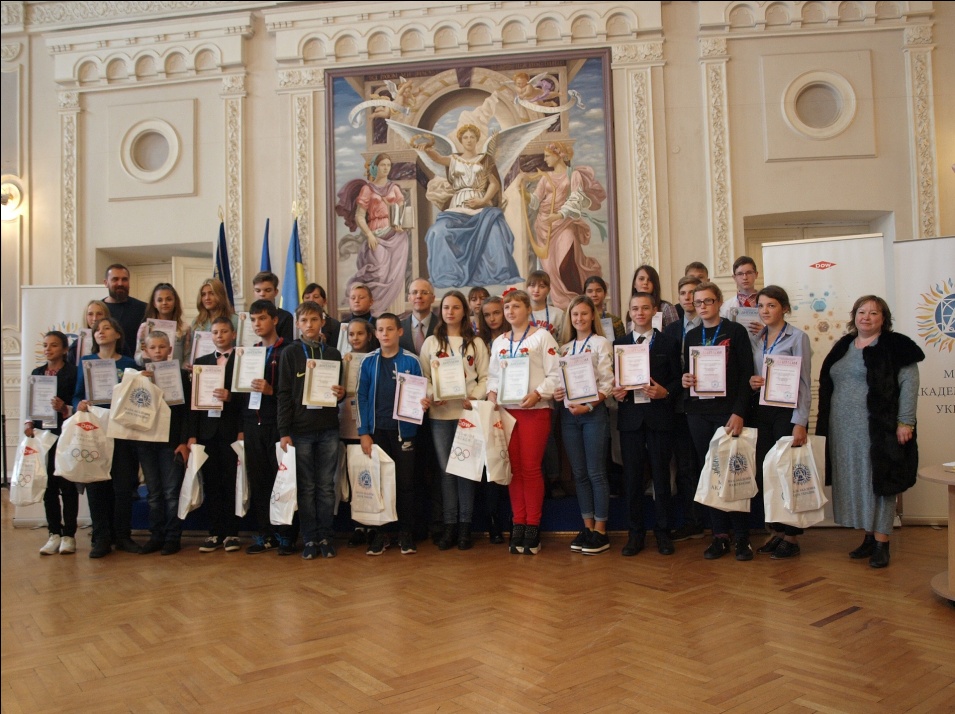 Проєкти на конкурсі Intel-Еко Україна
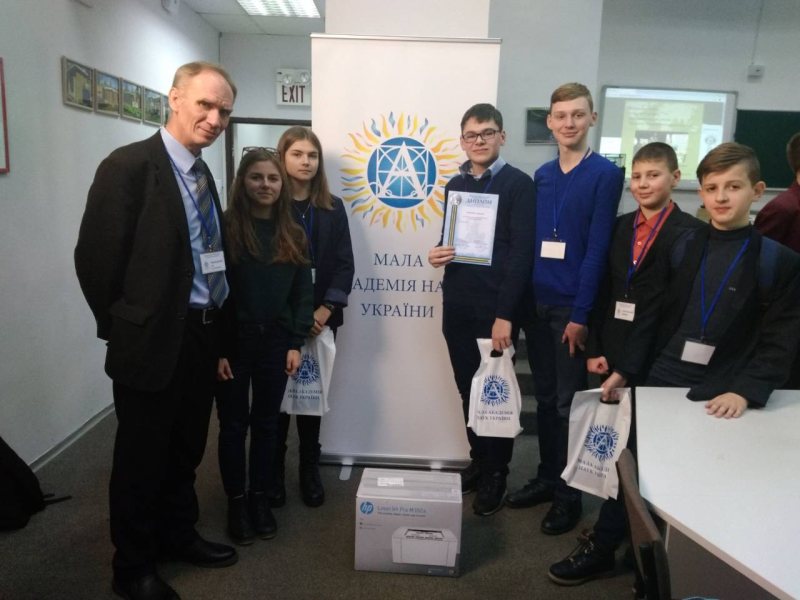 1) 2018 р. Кавара Артем, учень 11 класу, Луцька гімназія № 21 імені Михайла Кравчука: Диплом третього ступеня;

2) 2019 р. Бороденко Софія, 11 клас, Волинський обласний ліцей з посиленою військовою підготовкою імені Героїв Небесної Сотні: Диплом четвертого ступеня;

3) 2020 р. Скорубський Дмитро, 10 клас, ОЗЗСО Жидичинський ліцей: Диплом четвертого ступеня.
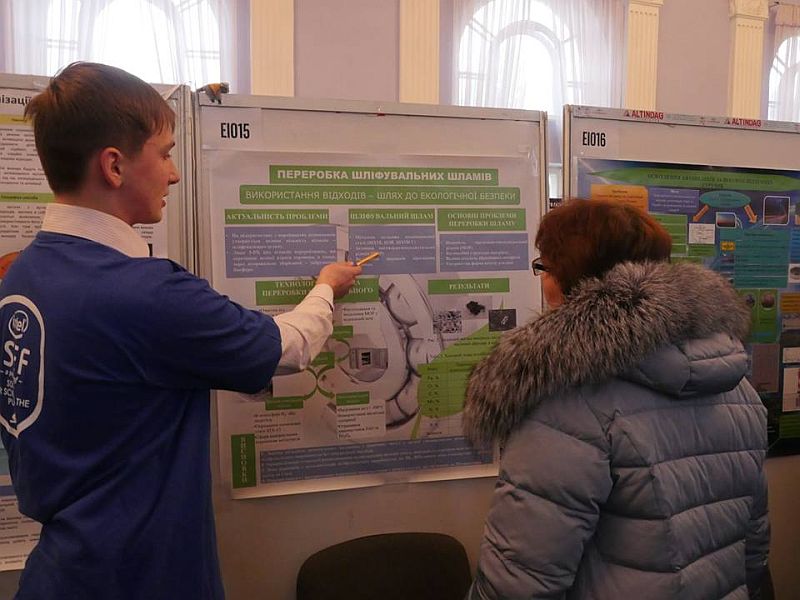 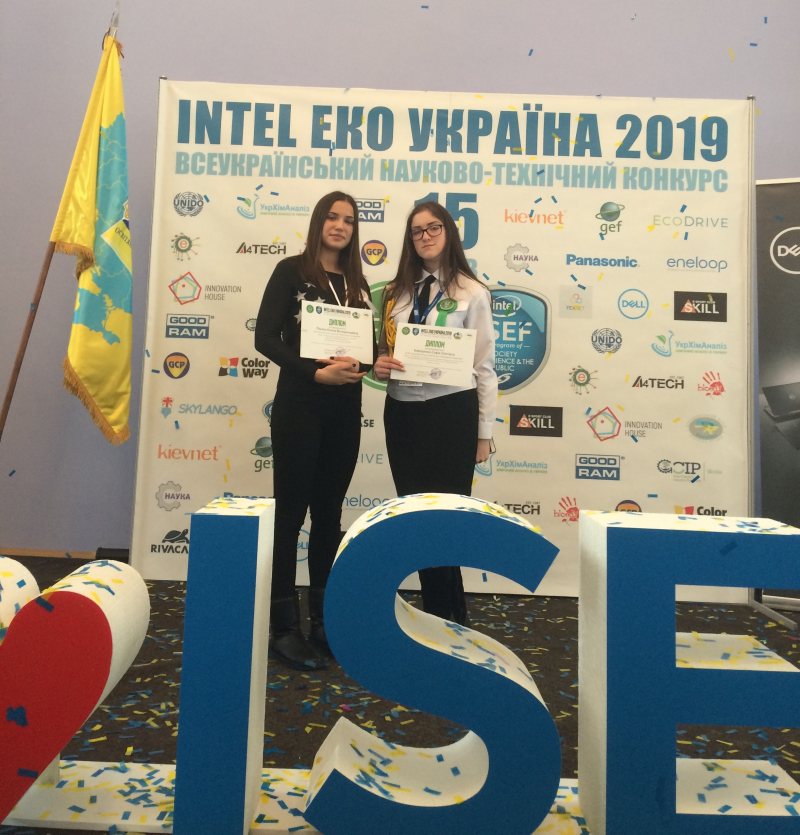 Участь у Всеукраїнській науково-технічній виставці-конкурсі молодіжних інноваційних проєктів “Майбутнє України”
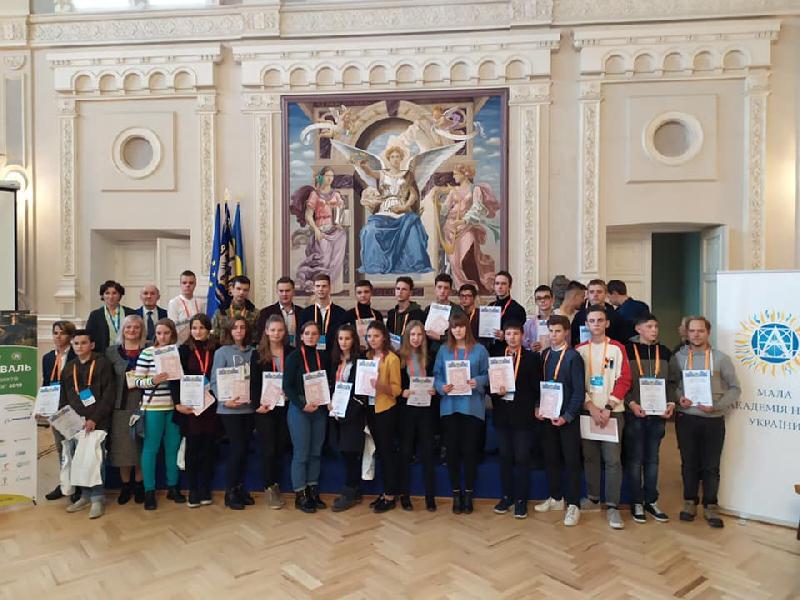 1) 2014 р. Мельник Роман, учень 11 класу, Луцький НВК № 9: Диплом третього ступеня;

2) 2016 р. Назарчук Вікторія, учениця 11 класу, Луцька гімназія № 4 імені Модеста Левицького Луцької міської ради Волинської області: Диплом першого ступеня;

3) 2018 р. Скорубський Дмитро, ОЗЗСО Жидичинський ліцей: Диплом другого ступеня.
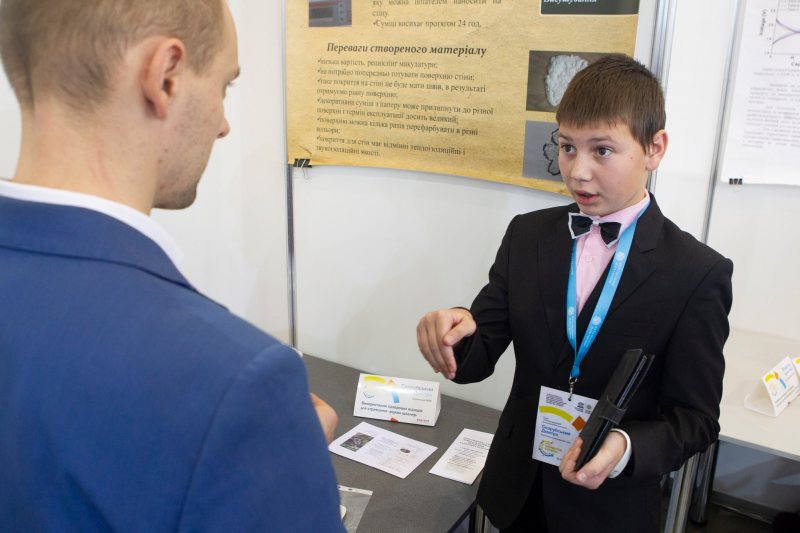 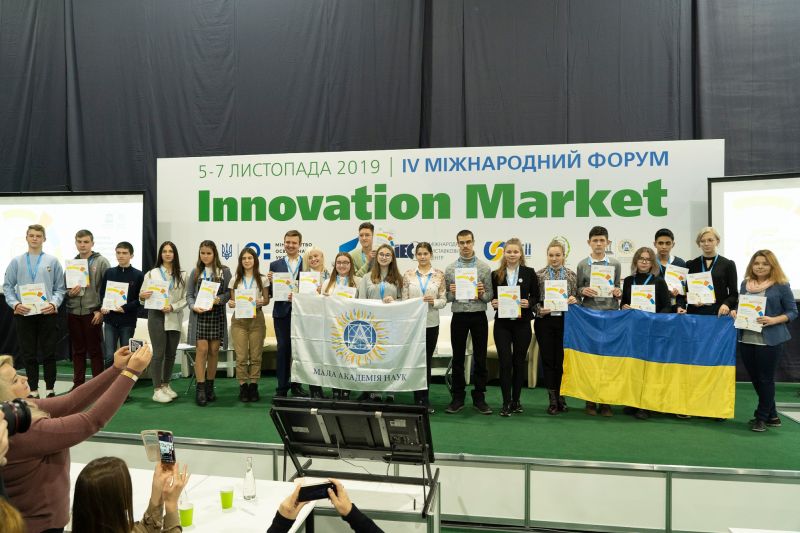 Всеукраїнський конкурс імені Євгена Гладишевського «Кристали»
1) 2019 р. Скорубський Дмитро, ОЗЗСО Жидичинський ліцей: Диплом першого ступеня.
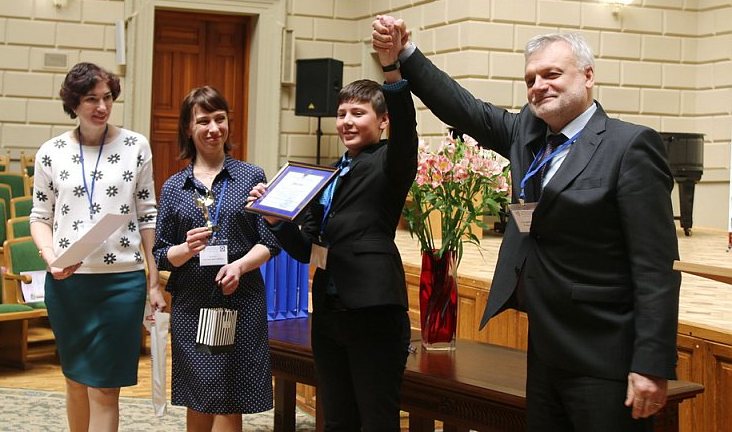 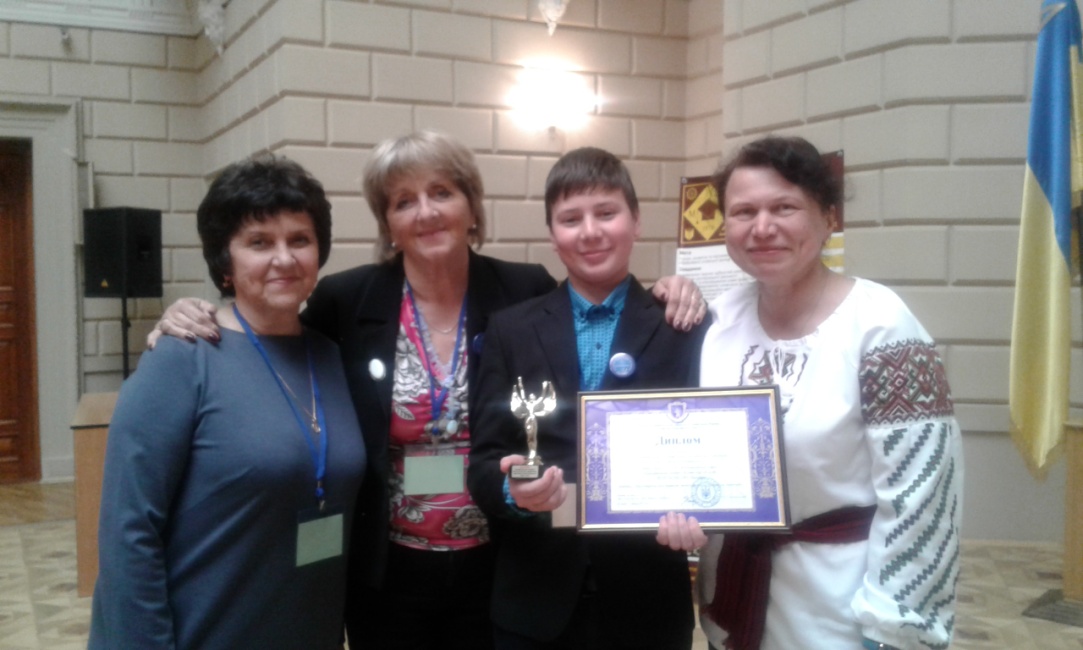 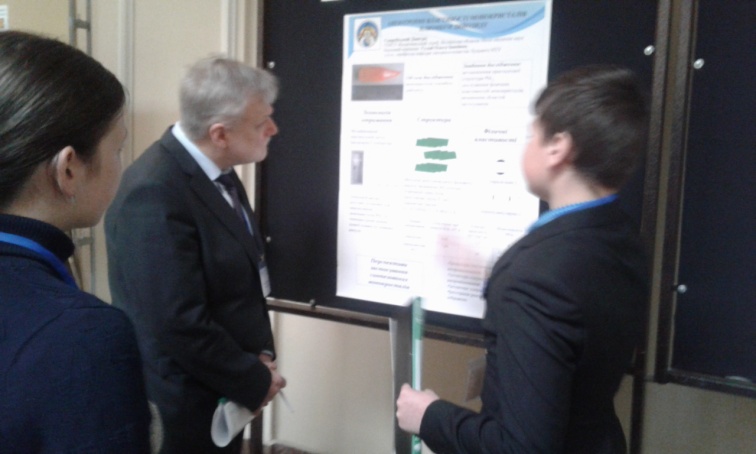 Міжнародний конкурс учнівських та студентських наукових робіт «Мій рідний край»
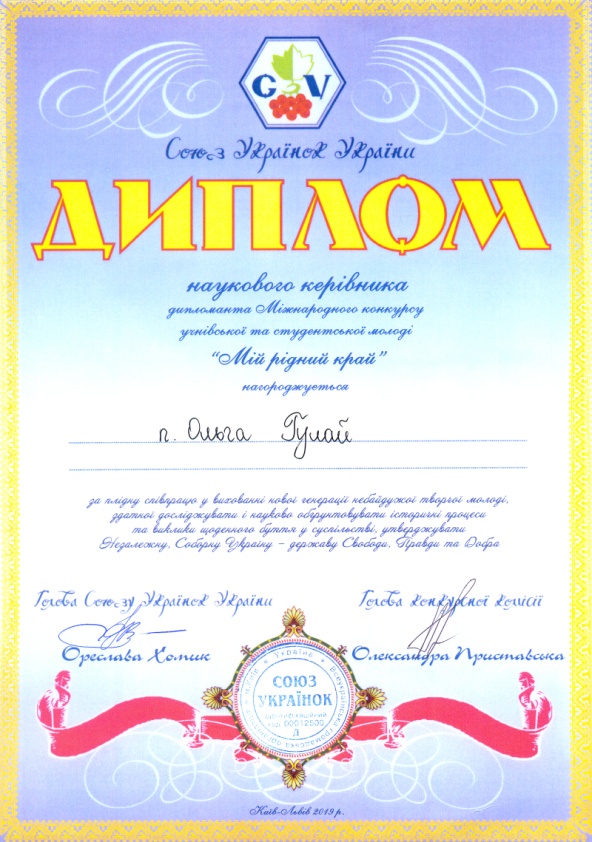 1) 2017 р. Бандура Марія, 9 клас, КЗ «ЛНВК  ЗОШ І-ІІІ ст. № 22-ліцей» Диплом другого ступеня;

2) 2018 р. Скорубський Дмитро, 9 клас, ОЗЗСО Жидичинський ліцей: Диплом третього ступеня;

3) 2019 р. Толстушко Катерина, 9 клас, ЛНВК Гімназія № 14 імені Василя Сухомлинського»:  Диплом першого ступеня.
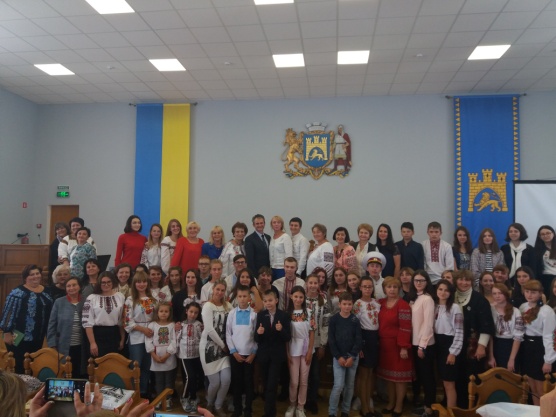 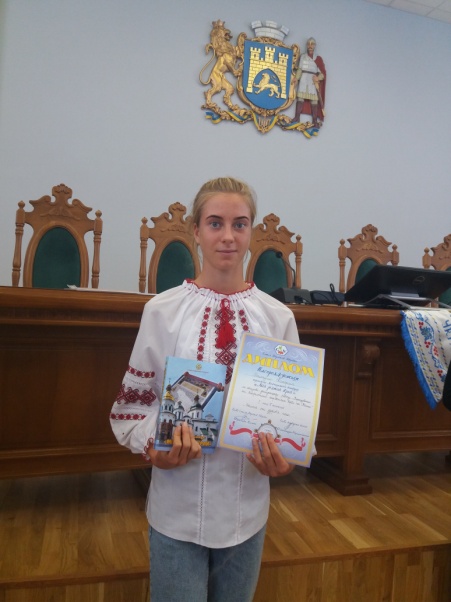 Патенти на корисну модель
Спосіб гідрофобного оброблення тканин для виготовлення екологічно безпечних пакувальних матеріалів / Гулай О.І., Шемет В.Я., Бандура І.О., Бандура М.В. : пат. 127068 Україна: МПК 2018.01 D06B 19/00, D06B 21/00. № 2018 02475; заявл. 12.03.18; опубл. 10.07.18, Бюл. № 13. 4 с.

Декоративне екологічно безпечне шпалерне покриття / Гулай О.І., Шемет В.Я., Скорубський Д.І.; заявник і патентовласник Луцький національний технічний ун-т. Пат. на корисну модель 136019 Україна, МПК E04F 13/00.  № u2019 02305; заявл. 07.03.19; опубл. 25.07.19, Бюл. № 14, 4 с.
Висновки
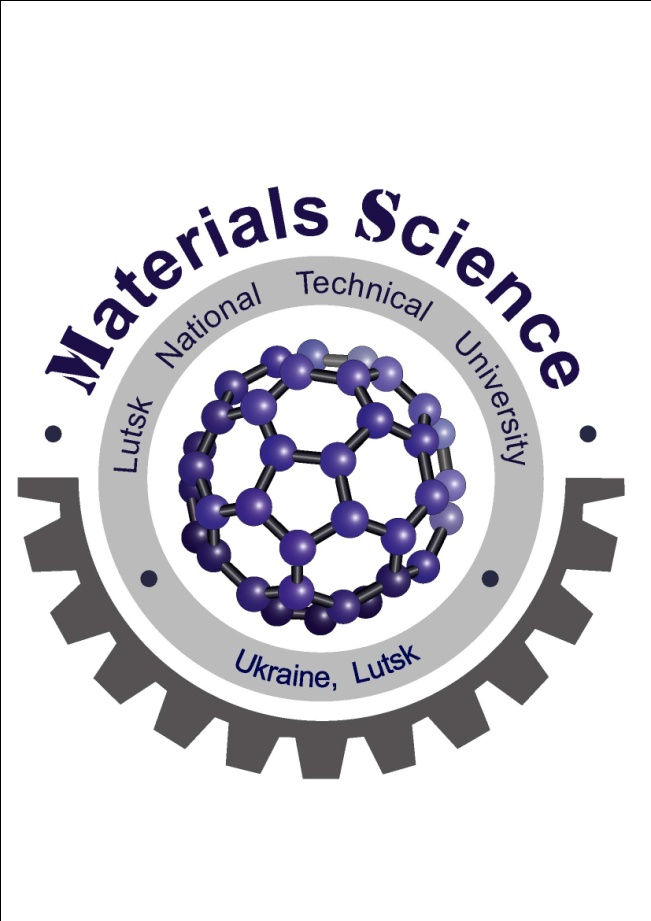 Сучасна наука надзвичайно технологічна, чим, на жаль, не можуть похвалитися наші дослідницькі лабораторії.

Керуємося девізом Теодора Рузвельта: «Роби, що можеш, з тим, що маєш, там, де ти є».

 Пошук обдарованих дітей, залучення їх до дослідницької діяльності з молодшого шкільного віку, розвиток творчого мислення і віри в свої сили – це моє кредо як педагога і керівника секції МАН. 

Тому разом вчимося не тільки слухати, а й чути, не тільки дивитися, а й бачити, не тільки знати, а й розуміти, не тільки вміти, а й діяти!